МБУ «Лев-Толстовская ЦБС»
                         Детский отдел


Онлайн -викторина
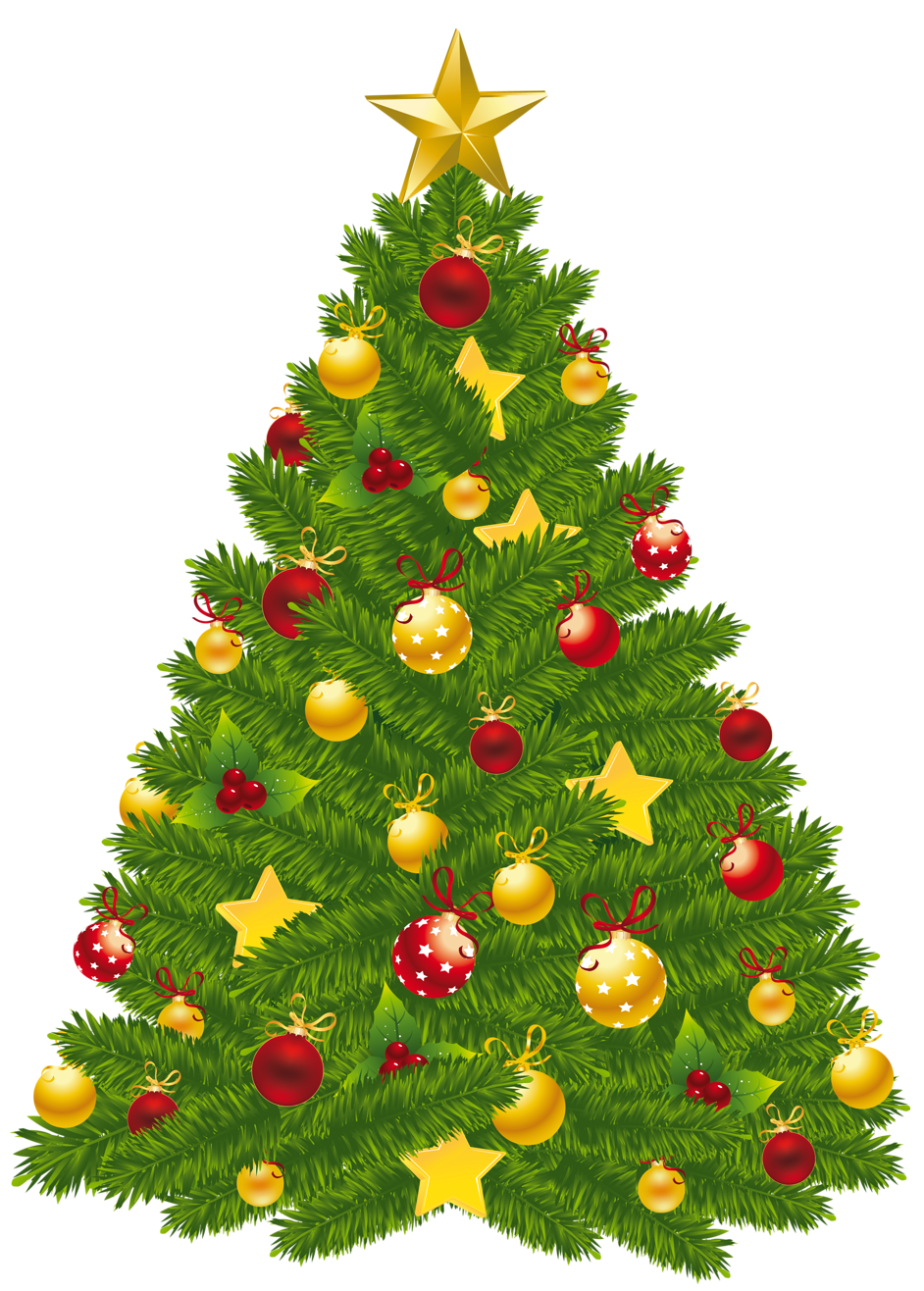 «Говорят, под новый год…»
Загадки о зиме
Зимние сказки
Новогодние мультфильмы
Загадки о зиме
1
4
5
2
6
3
Все укроет одеялом,Все разгладит, приберёт,А потом земле усталойКолыбельную споёт.
Зима
Вьюга
Метель
Зима
Сердитый дворник у воротМетлою белую метёт.Всю ночь работал до утра,А снегу больше, чем вчера.
Вьюга
Снегопад
Метель
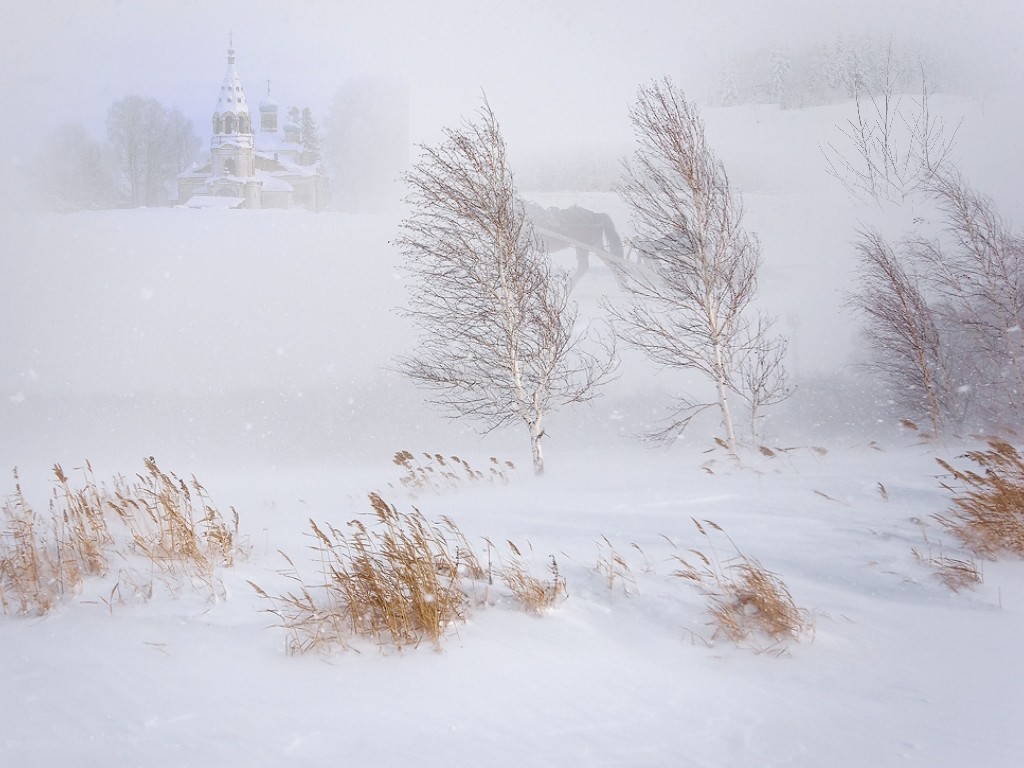 Метель
Все лето стояли,
Зимы ожидали,
Дождались поры,
Помчались с горы.
Санки
Лыжи
Снегоход
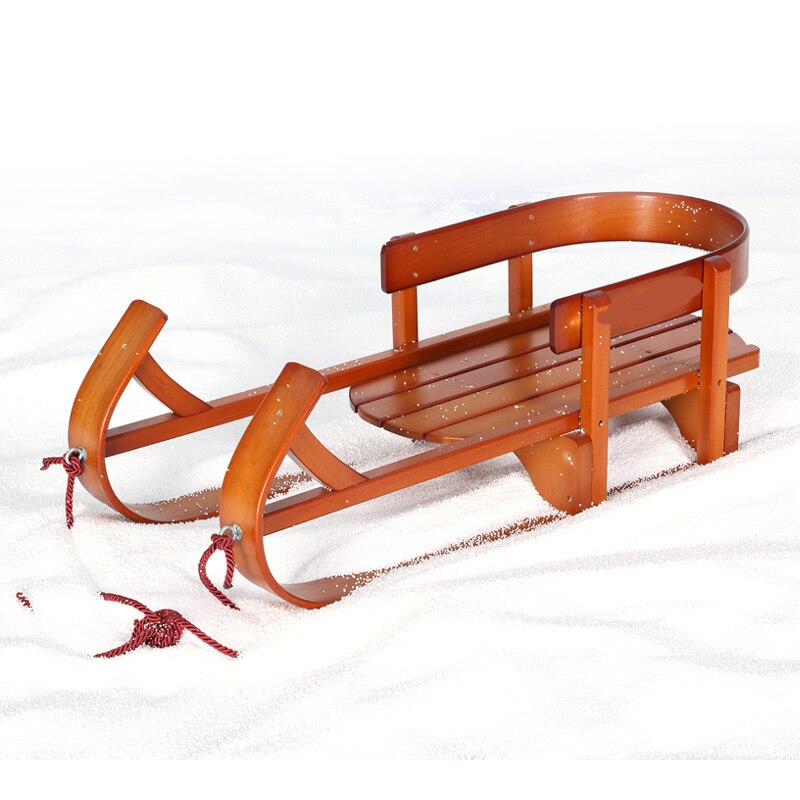 Санки
Их треплют, катают,
А зимой таскают.
Валенки
Тапки
Носки
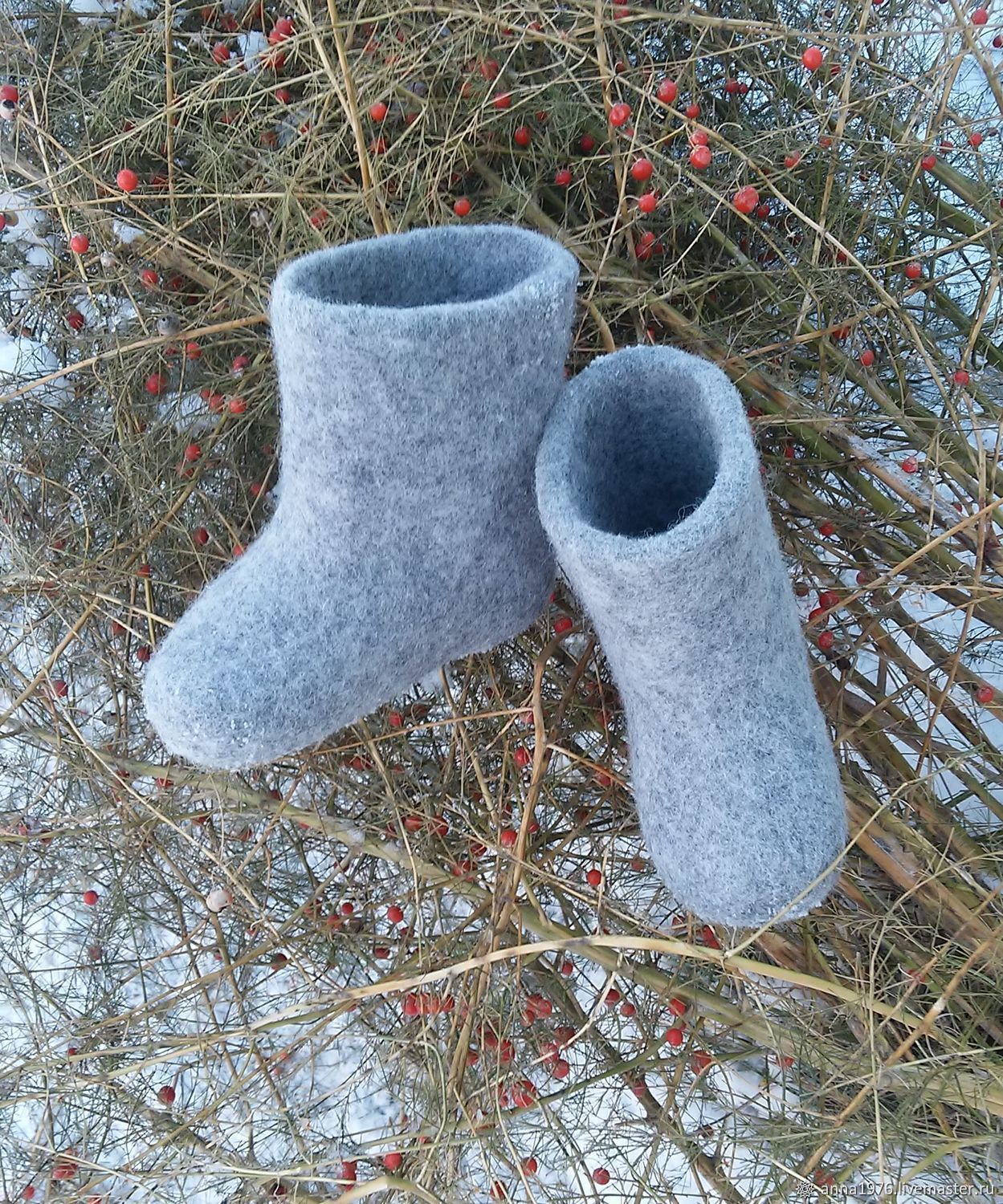 Валенки
Кто шагает по Земле
Ветер свищет звонко.
В шелковистой бороде
Иней и позёмка…
Санта Клаус
Мороз
Дед  Мороз
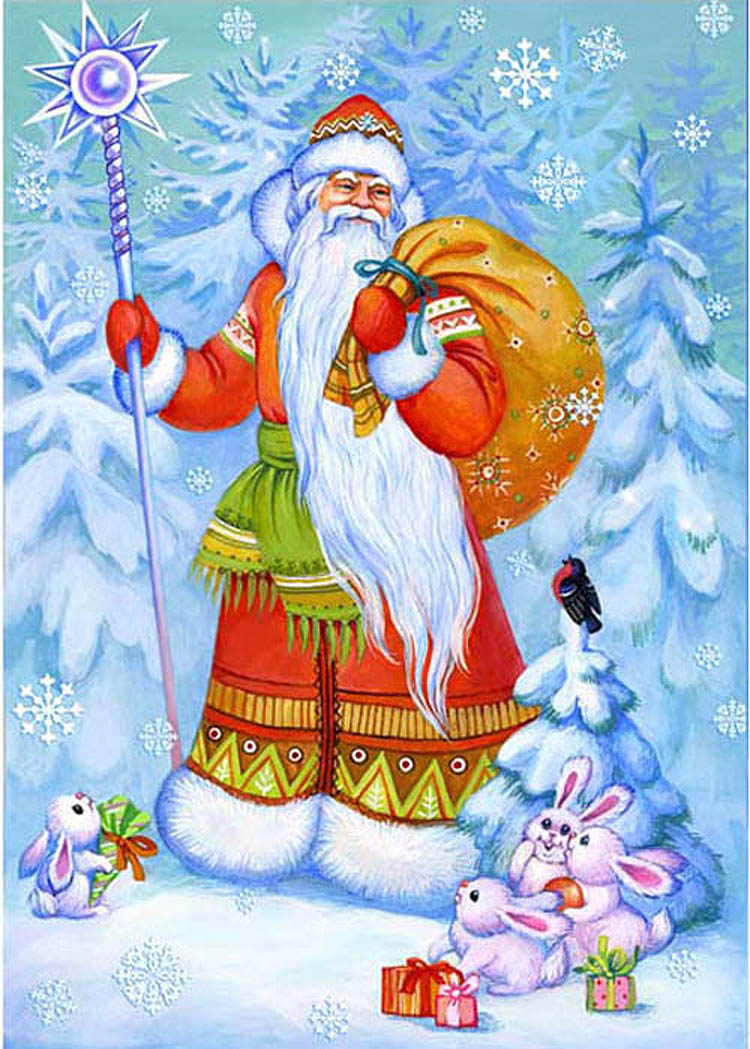 Дед Мороз
Холодно людям обычно зимой,
Но этот стоит, ему все ни по чем.
Он держит свой пост всегда: ночью и днем-
Сделан из снега наш часовой.
Снеговик
Снежная баба
Пугало
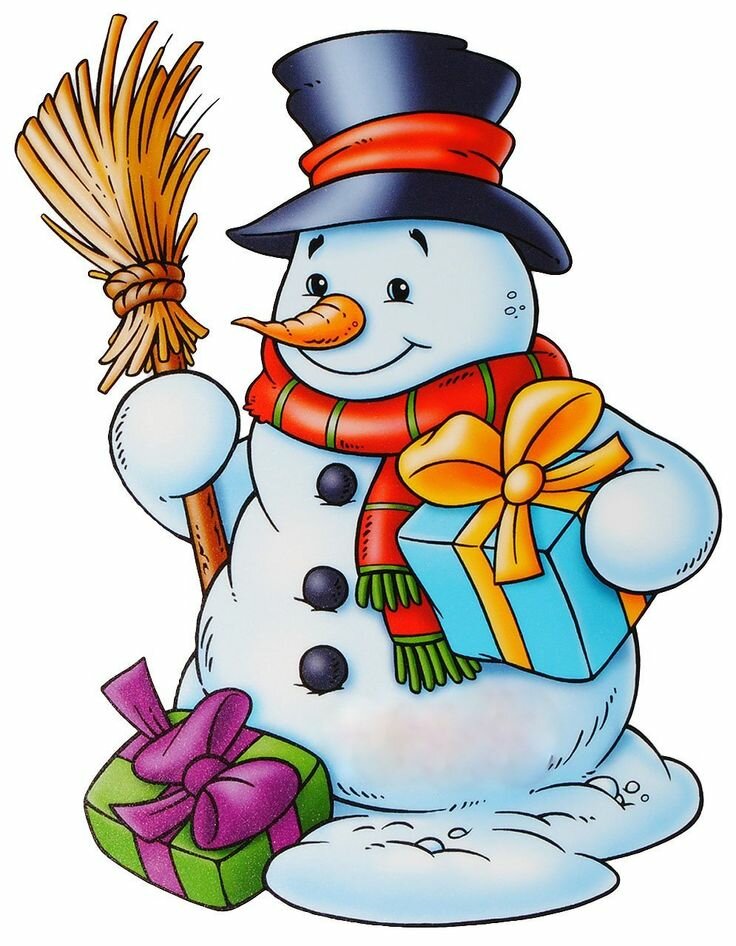 Снеговик
Зимние сказки
1
3
4
2
5
В кого превратились мачеха со своей дочерью в сказке «Двенадцать месяцев»?
в собак
в белок
в зайцев
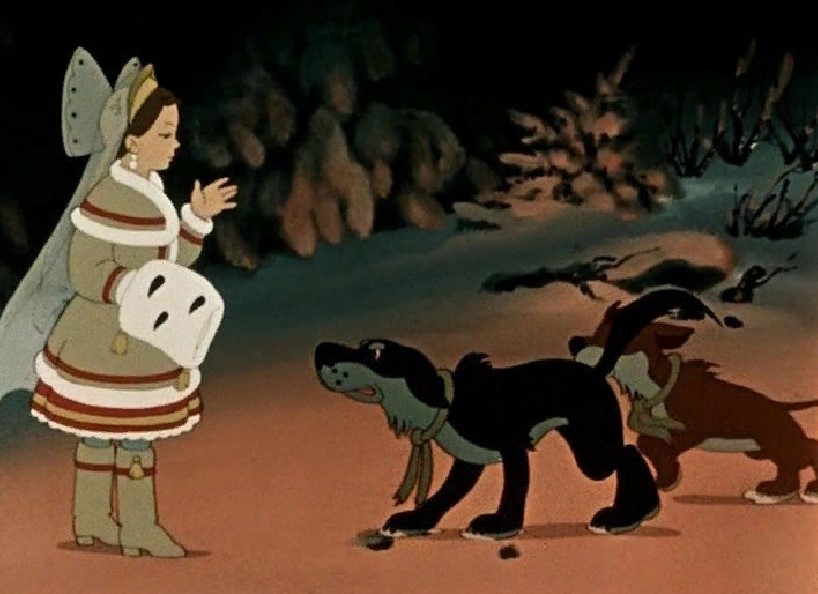 в собак
Кто такой Умка из сказки «Умка ищет друга»?
пингвин
белый медведь
собака
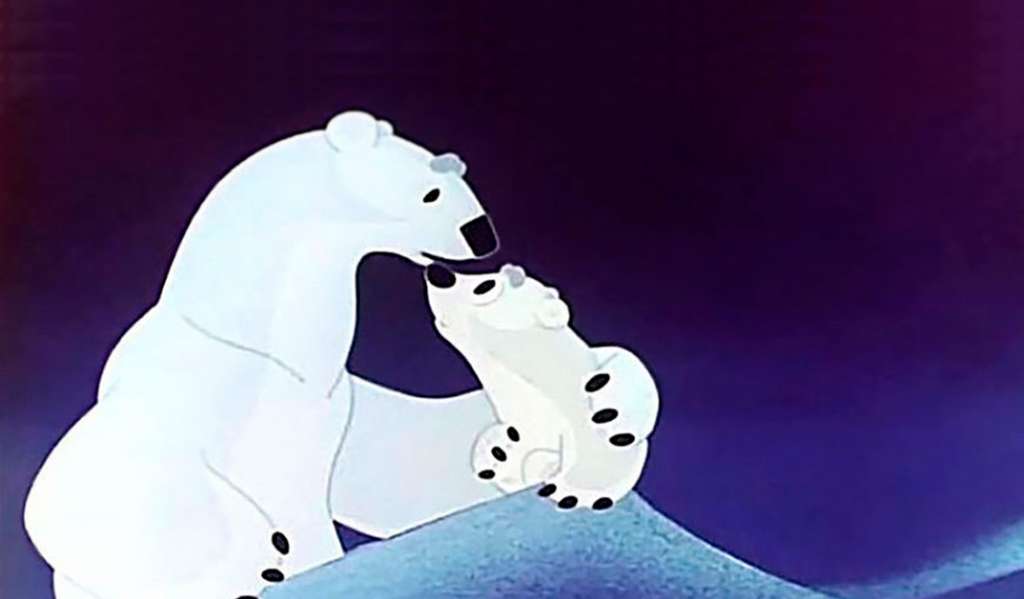 белый 
медведь
О существовании какого времени года не знал главный герой в сказке «Дед Мороз и лето»?
осень
весна
лето
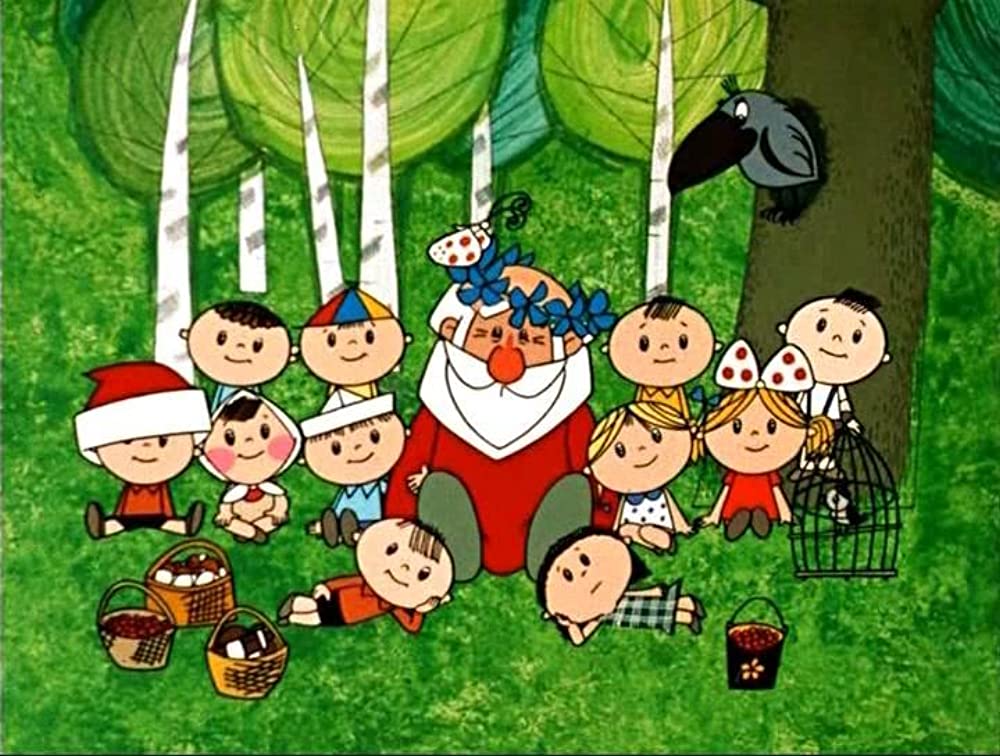 лето
Кто или что такое «Серебряное копытце»?
козёл
бык
олень
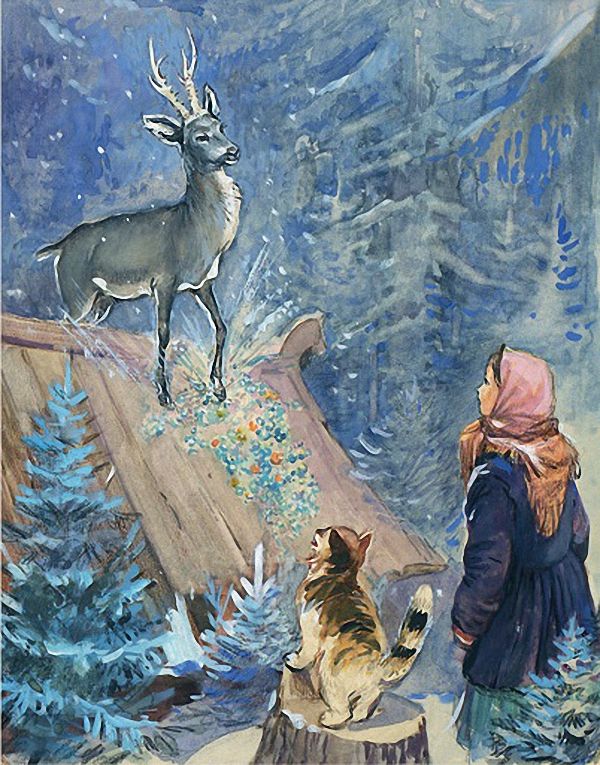 козёл
Кому Емеля прикажет 
идти самим в сказке 
«По щучьему веленью»?
печке
вёдрам
дровам
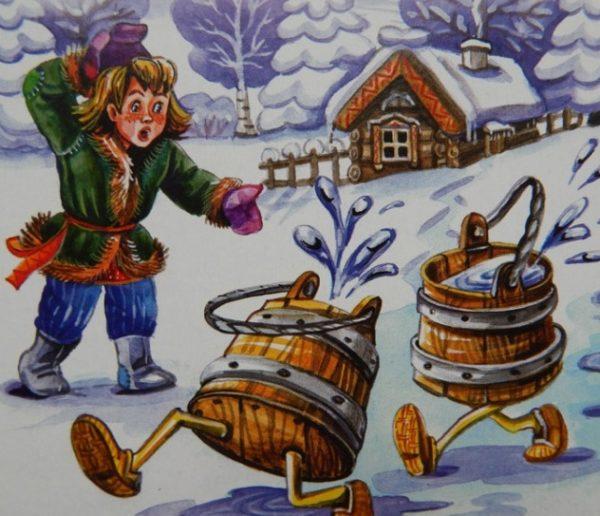 вёдрам
Новогодние мультфильмы
1
2
3
В каком мультфильме жена послала мужа за ёлкой, а с ним случились всякие неприятности?
новогодняя сказка
падал прошлый снег
приключения кузнеца Вакулы
Добрая и волшебная сказка о мальчике, заколдованном злой королевой Мышильдой?
Тимошкина ёлка
новогоднее приключения
щелкунчик и мышиный король
Какие бланки писем были у почтальона Печкина?
простые
новогодние
поздравительные
СПАСИБО ЗА ВНИМАНИЕ